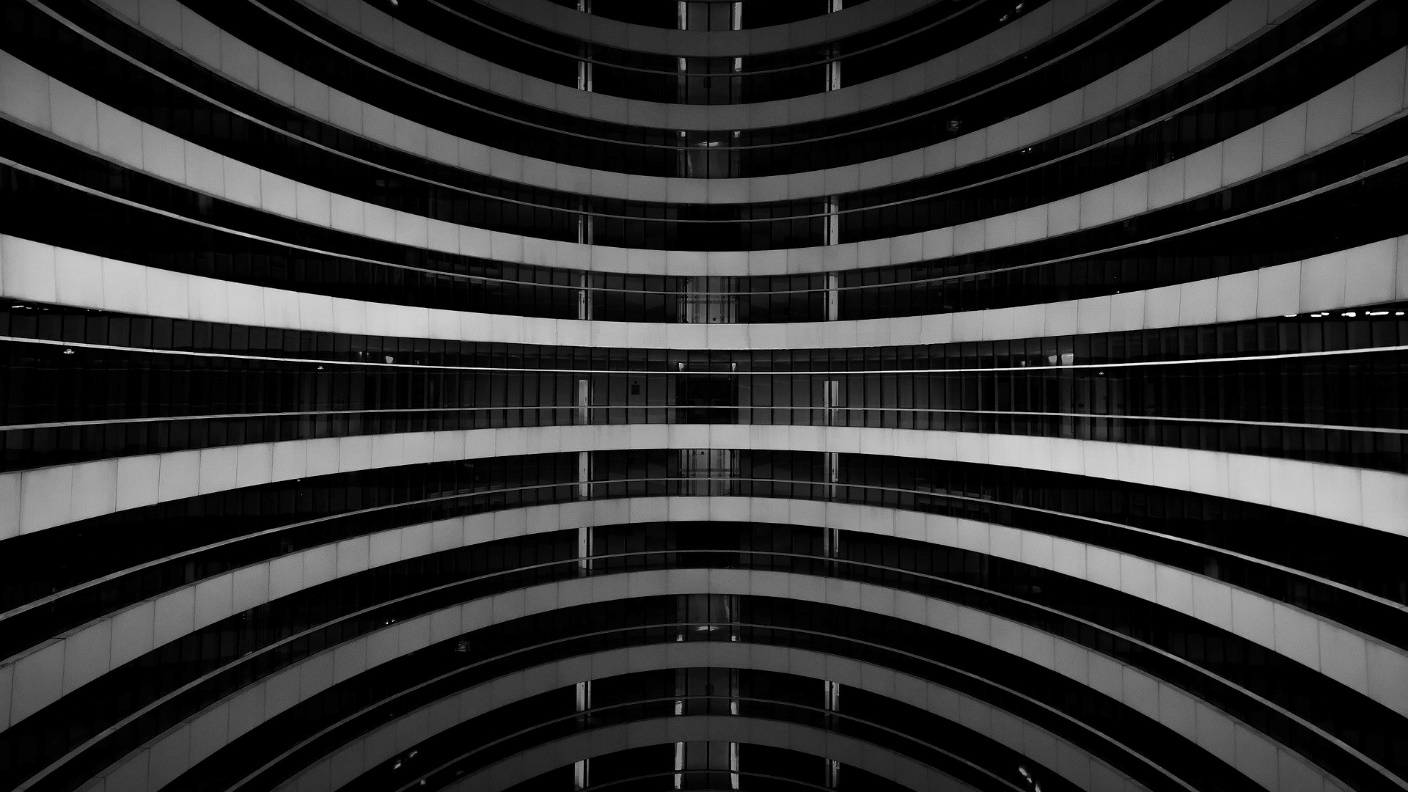 ПРОЕКТ ПО
ЗАЩИТЕ ПРАВ
«ЭКСПЕРТНОЕ
МНЕНИЕ»
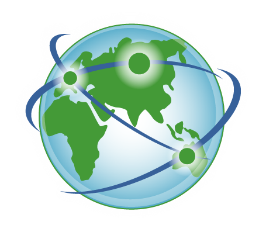 АНО «СИСТЕМАТИКА»
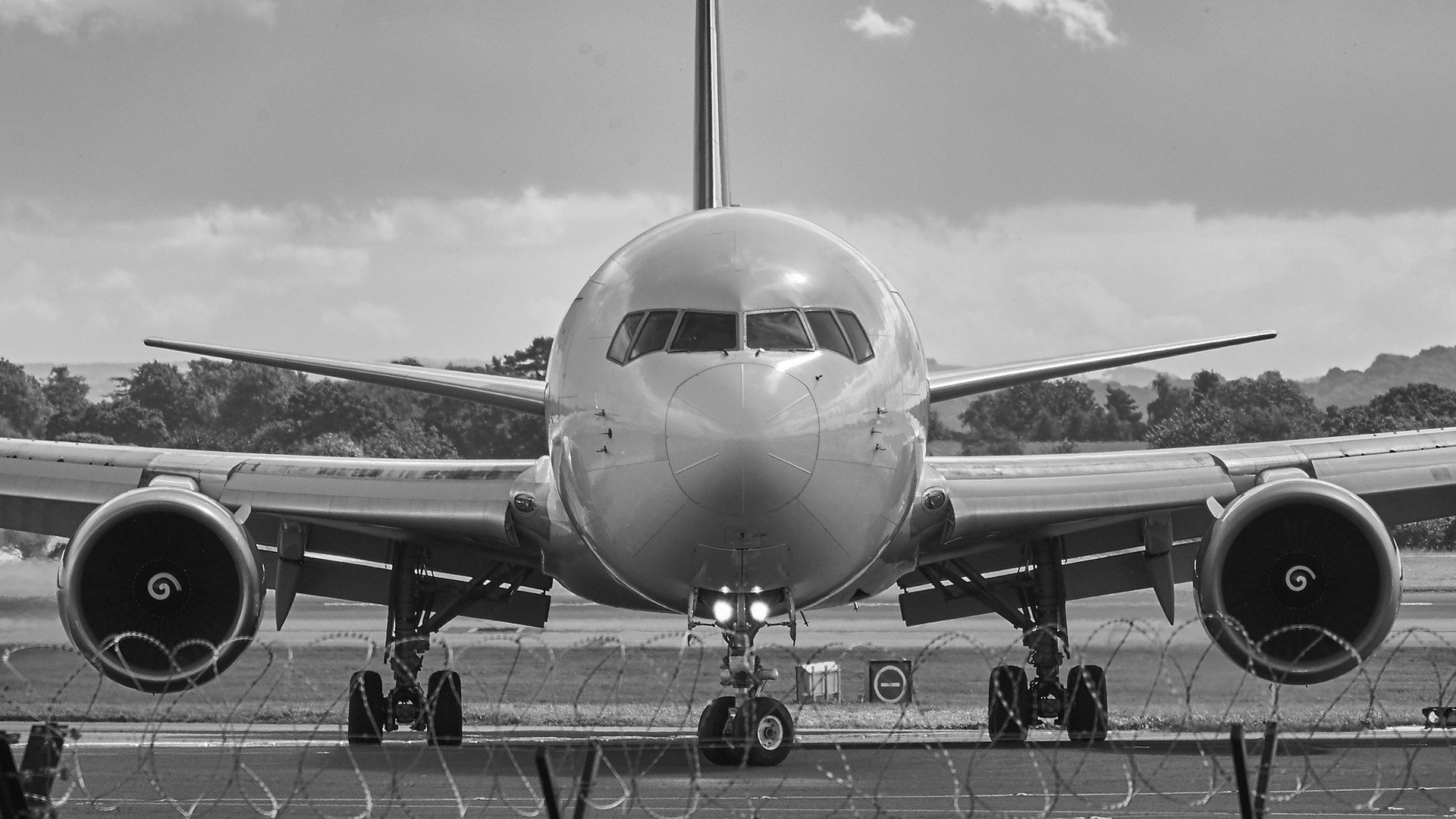 ЦЕЛЬ ПРОЕКТА
основной целью проекта является 
создание и продвижение 
информационно-просветительских материалов, направленных на развитие знаний о безопасной работе граждан в интернете
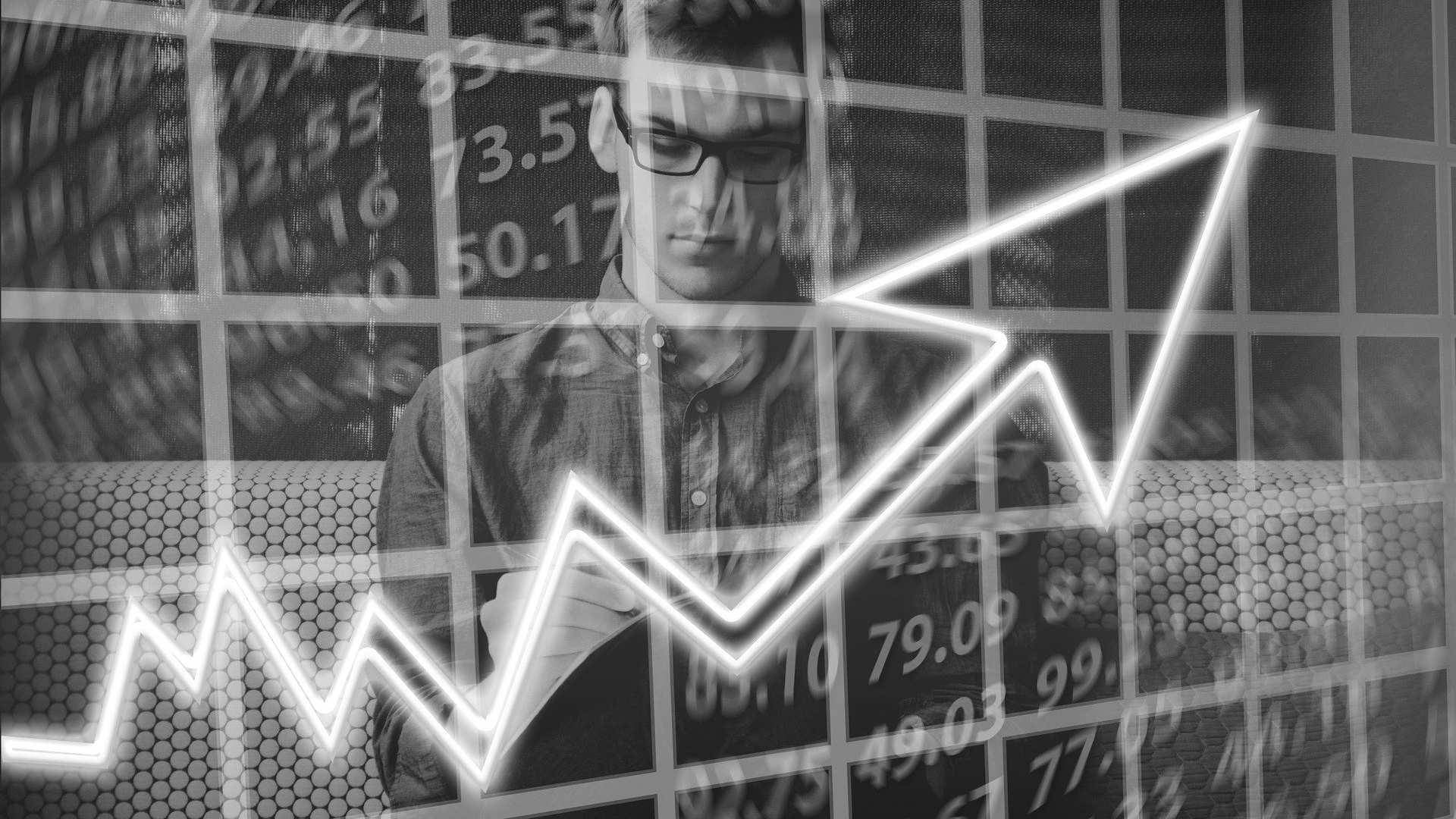 За весь срок
реализации проекта опубликовано:
статей
на сайте
Более 700 
Более 100
видео роликов
на YouTube
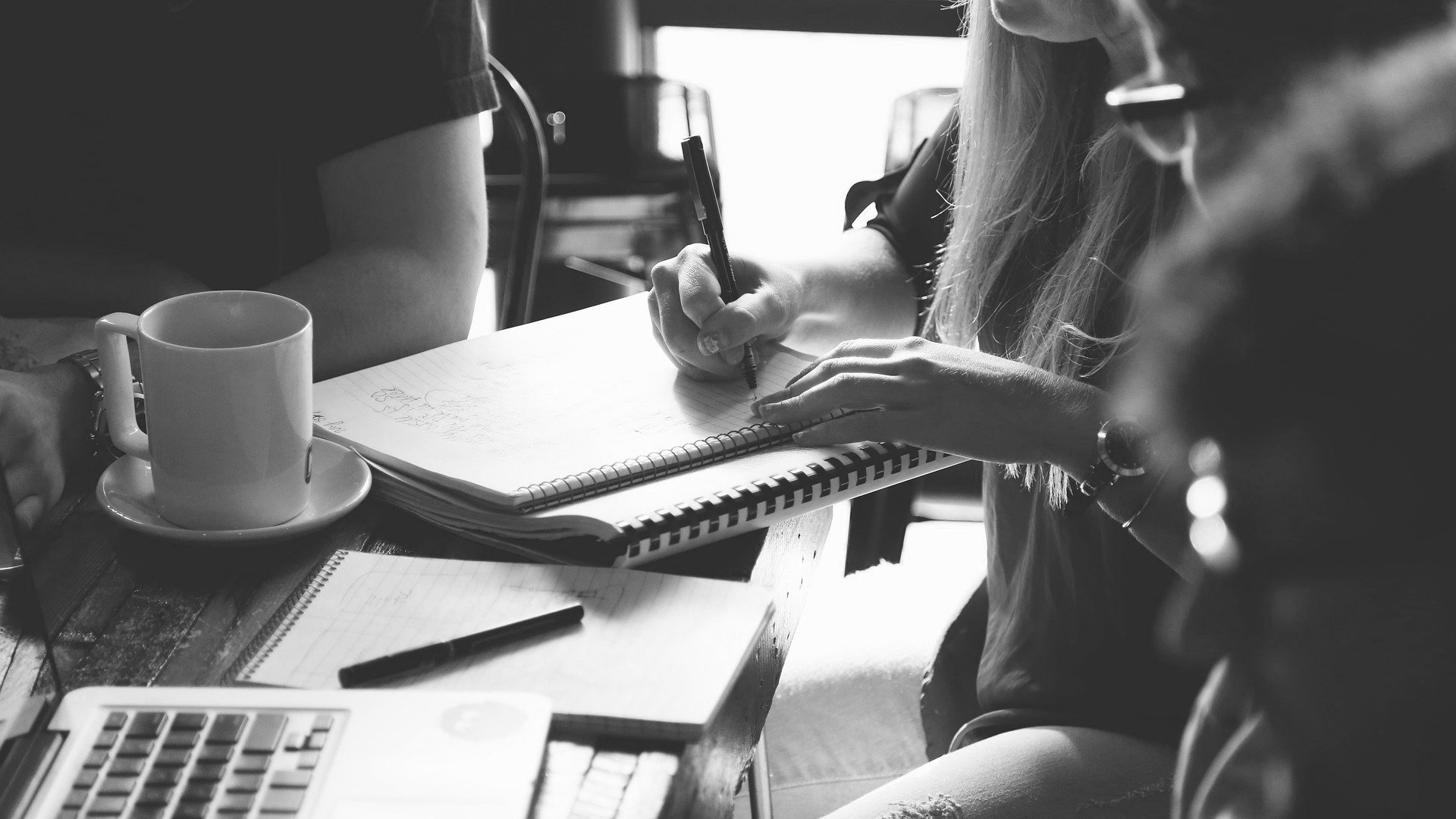 ВАЖНО
Все материалы в рамках проекта распространяются
в открытом доступе и через новые каналы коммуникаций, что повышает уровень осведомленности граждан
об угрозах в интернете
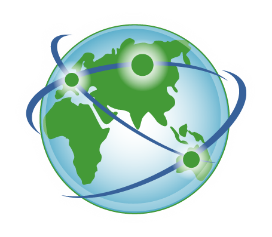 1,54 млн
охват аудитории
(новые пользователи)
СТАТИСТИКА
06.01.2018 – 31.05.2021
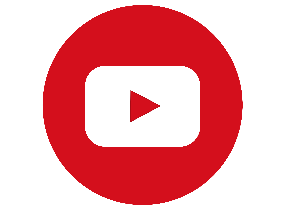 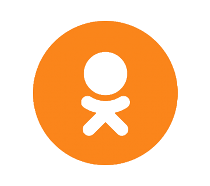 просмотров
на YouTube канале
520 000
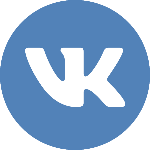 участников
в социальных сетях
26 000
2018
Целевое действие(подписка/лайк/репост): более
40 000
Комментарии:  более
3 000
2021
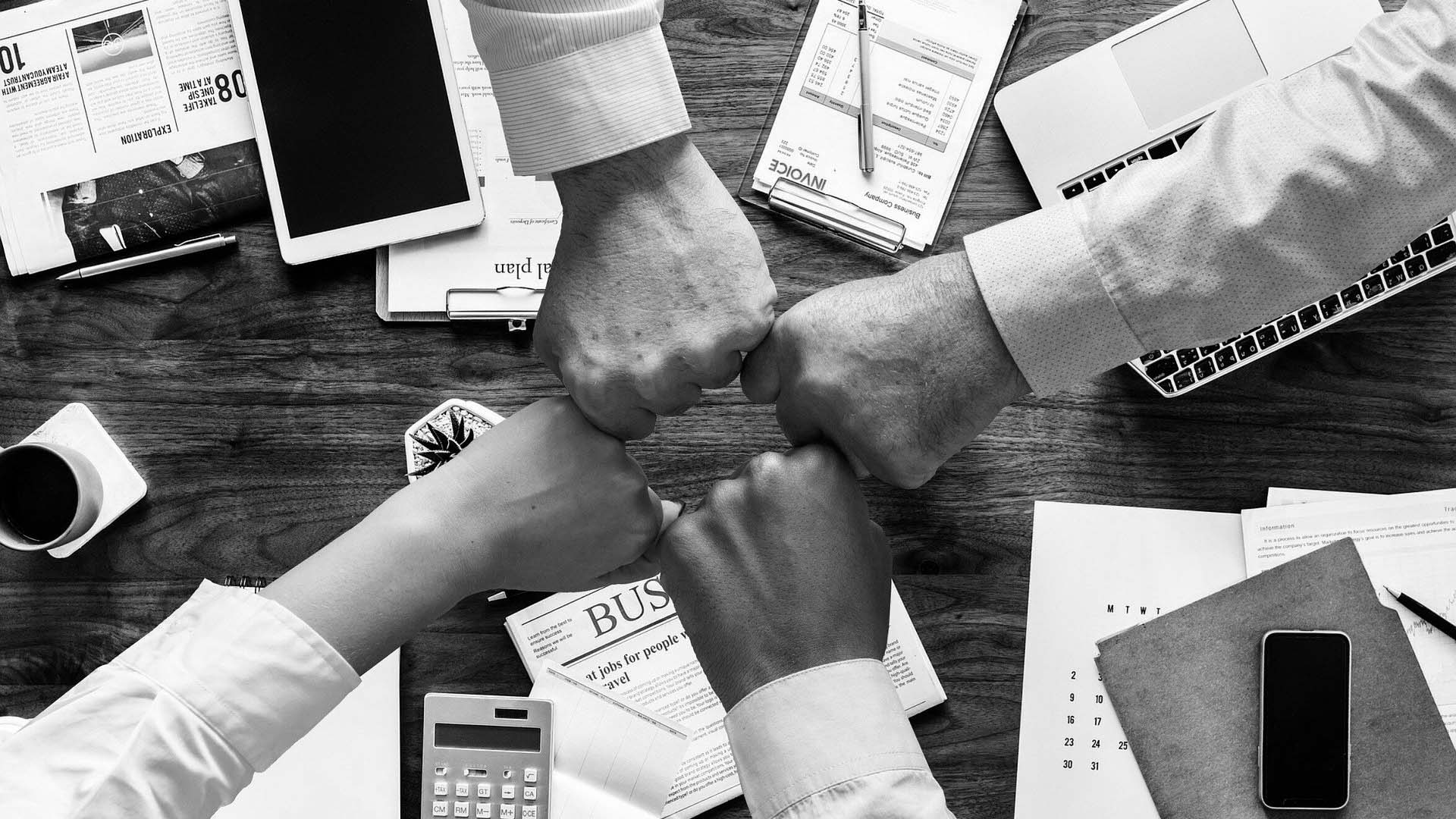 ПРИ ПОДДЕРЖКЕ
1 этап   01.08.2018 – 30.09.2019
2 этап   01.03.2020 – 31.08.2021
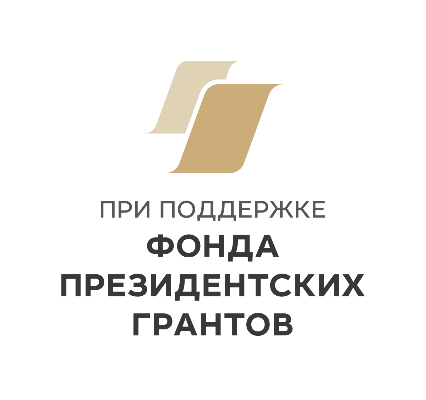 проект «Экспертное Мнение» неоднократно получал поддержку
 гранта Президента Российской Федерации на развитие гражданского общества,
предоставленного Фондом президентских грантов